Introduction to Microcredentials and European Universities
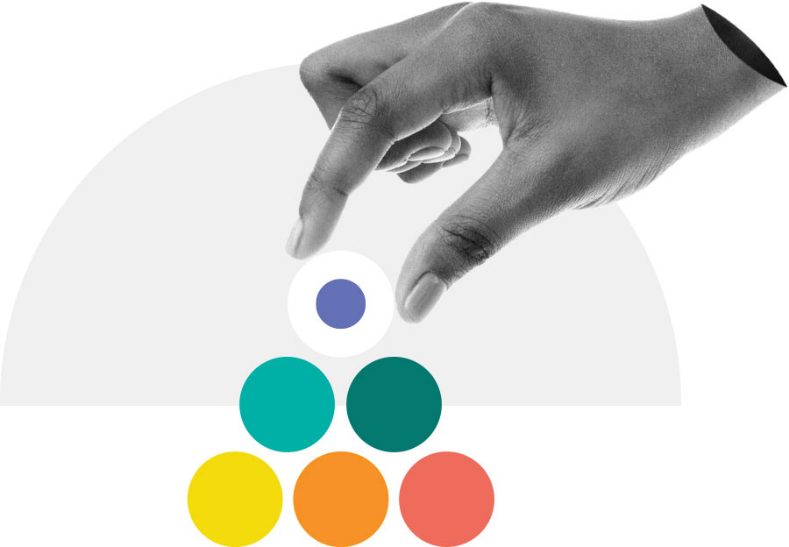 Source: National framework for microcredentials (collegesinstitutes.ca)
M.Dragan / H.Hochrinner / M.Pichler
11.07.2022
1
Microcredentials?
The European community started a strong focus on 
	- cooperation, 
	- flexible learning (individualized) paths, 
	- modular course designs and 
	- micro-credentials
11.07.2022
M.Dragan / H.Hochrinner / M.Pichler
2
ERASMUS+ program guide 2021
Priorities applying to Erasmus+ Cooperation Partnership Programme
Addressing digital transformation through 
- development of digital readiness, 
- resilience and 
- capacity
Horizontal
 Priority
Promoting inter-connected higher education systems
strengthen the strategic and structured cooperation between higher education institutions through: 
support for developing and testing various types of cooperation models, including virtual and blended cooperation and the use of different digital tools and online platforms; 
improving mobility by implementing automatic mutual recognition of qualifications and learning outcomes, and by embedding mobility in curricula;
Sector -
Specific
 Priorities
M.Dragan / H.Hochrinner / M.Pichler
11.07.2022
3
ERASMUS+ program guide 2021
Priorities applying to Erasmus+ Cooperation Partnership Programme
Stimulating innovative learning and teaching practices
tackle societal challenges through support for: 
the development of learning outcomes and student-centred curricula that better meet the learning needs of students and reduce skills mismatches, while also being relevant for the labour market and for the wider society; 
the development, testing and implementation of flexible learning pathways and modular course design (part-time, online or blended) and appropriate forms of assessment, including the development of online assessment;
c)	promoting the lifelong learning dimension of higher education, including by facilitating the take-up, validation and recognition of short learning courses leading to micro-credentials;
Sector -
Specific
 Priorities
M.Dragan / H.Hochrinner / M.Pichler
11.07.2022
4
What are Microcredentials ?
Flexible, inclusive learning opportunities
Micro-credentials certify the learning outcomes of short-term learning experiences, 
	for example, a short course or training. 
	They offer a flexible, targeted way to help people develop the knowledge, skills 	and competences they need for their personal and professional development.

Given their flexibility, micro-credentials can be 
	designed and delivered by a variety of providers 
	in many different formal, non-formal and informal 
	learning settings.
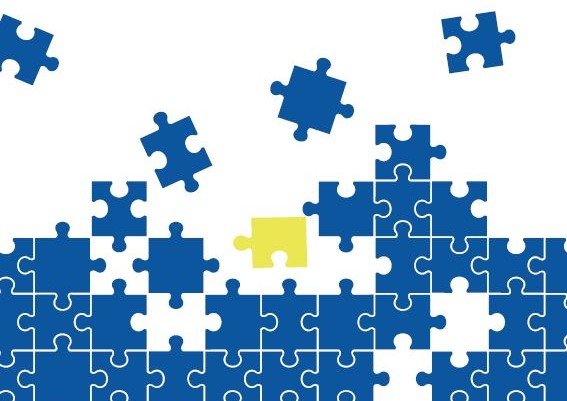 M.Dragan / H.Hochrinner / M.Pichler
11.07.2022
5
A micro-credential is a small volume of learning certified by a credential.

It explicitly defines outcomes in terms of specific knowledge, skills or competence with an indication of the associated workload required to achieve such outcomes.

Micro-credentials can be generally defined as sub-unit of credential or credentials that can be stacked into larger credentials. 

In terms of workload they can be ranged from 2 to 30 ECTS.
Camilleri, A. (2019). Micro Credentials 101: What are they and why should we care? MicroHE MasterClass, Bled Slovenia, October 2019: https://microcredentials.eu/wp-content/uploads/sites/20/2019/10/20191021- Policy-Roadmaps-for-MicroCredentials.pdf
M.Dragan / H.Hochrinner / M.Pichler
11.07.2022
6
Shorter forms of learning opportunities than traditional qualifications are being developed rapidly across Europe and the world. 
	These opportunities are made available by a wide variety of public and private 	providers in response to the demand for more flexible, learner centred forms of 	education and training.
Micro-credentials can be particularly useful for people 
	who want to upskill or reskill to meet labour market needs
	or to develop professionally after starting work.
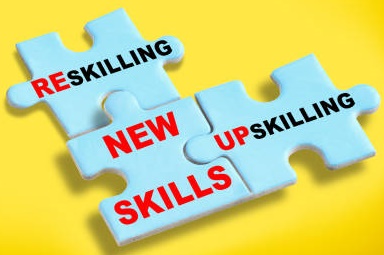 M.Dragan / H.Hochrinner / M.Pichler
11.07.2022
7
Beneficiary
People who want to build on their knowledge but don't want to complete a full degree
are interested in further training or retraining to keep up with the needs of the labour market, or
to develop professionally after starting work
Microcredential providers
Microcredentials are offered by higher and vocational education and training institutions as well as by private institutions.
Source:	Ein europäischer Ansatz für Microcredentials | European Education Area (europa.eu)
M.Dragan / H.Hochrinner / M.Pichler
11.07.2022
8
Project MicroCredX - Partners
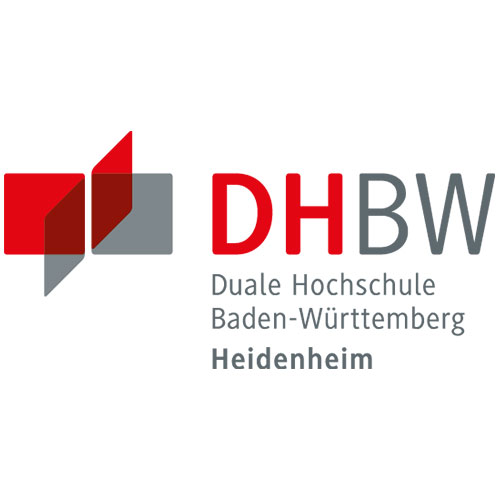 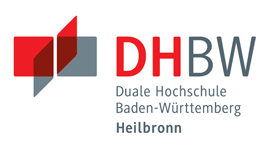 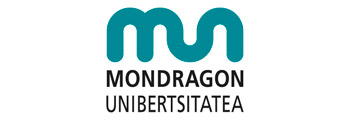 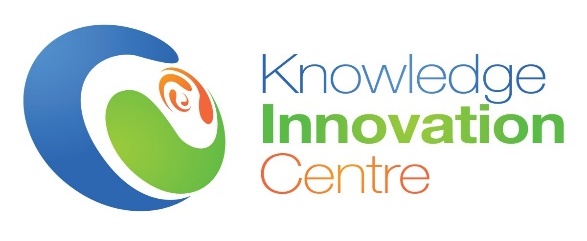 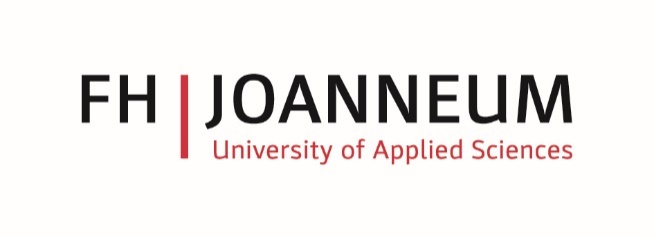 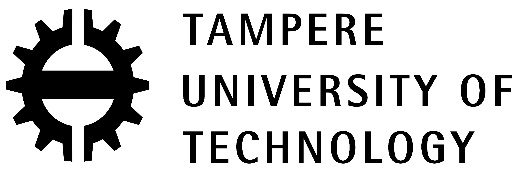 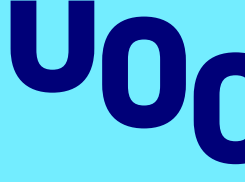 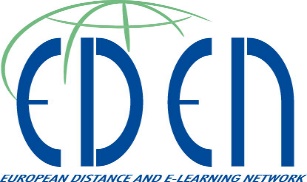 M.Dragan / H.Hochrinner / M.Pichler
11.07.2022
9
Project MicroCredX - key questions
How can this cooperation be strengthened in order to cater to the skill demand of employers, and at the same time improve the employability rate of university students and raise the profile of HEIs embracing the adoption of study programme unbundling and micro-credential recognition?

What are the skills and competences the industry requires the most?

How can curricula adapt to current and emerging labour market needs?

How can we redesign our modules to become more market-oriented?

How can we develop efficiently MCs and provide them as online courses or MOOCs, catering not only to the needs of students of one’s own institution, but also to international students and employees needing professional development?
M.Dragan / H.Hochrinner / M.Pichler
11.07.2022
10
Project MicroCredX - targeted achievements
Work with institutional leadership in HE to identify and dismantle barriers to making course offerings more flexible via micro-credentials

Assist our institutions to extend their educational offerings in the field by integrating modules from other national and international providers

Launch combined course offerings made up of micro-credentials, specifically tailored to emerging industrial needs

Enable students to engage in virtual mobilities, taking advantage of these micro-credentials to enhance their studies and integrate them into their final qualifications.

Establish a network of institutions active in preparing students for industry 4.0 who recognise micro-credentials from within the network for access and progression

Distil the lessons of the consortium in implementing these offerings into a set of tools which can facilitate other HEIs in following the same path
M.Dragan / H.Hochrinner / M.Pichler
11.07.2022
11
Project MicroCredX - performance indicators
Our vision of achievements in numbers is as follows:

20 study programmes will be analysed by HEI partners to identify courses relevant for industry specific skill and competence provision (unbundling of study programmes)
4 study programmes for each partner

25 courses for these study programmes will be carefully selected or defined for MC development and uploaded into the MicroCredX Platform
5 MCs for each partner

12 micro-credentials from external MOOC and other course platforms will be selected for recognition in our HEI partners’ study programmes
M.Dragan / H.Hochrinner / M.Pichler
11.07.2022
12
Project MicroCredX - European activities
Microbol
2020-2022
https://microcredentials.eu/about-2/microbol/
MicroHE
2017-2020
https://microcredential.eu
MicroCredX
01.2022-12.2024
OEPass
2017-2020
https://oepass.eu/
DigiProf
01.2022-12.2024
ECCOE
2018-2022
https://eccoe.eu
13
M.Dragan / H.Hochrinner / M.Pichler
11.07.2022
13
Microcredentials - further informations
MicroCredentials 101: What are they an why should we care? - VideoLectures.NET

A European approach to micro-credentials | European Education Area (europa.eu)

MicroHE – Supporting Learning Excellence through Micro-Credentials in Higher Education (microcredentials.eu)

Micro-Credential – Wikipedia
(inzwischen wahrscheinlich schon leicht überholt)
M.Dragan / H.Hochrinner / M.Pichler
11.07.2022
14
European Universities Initiative
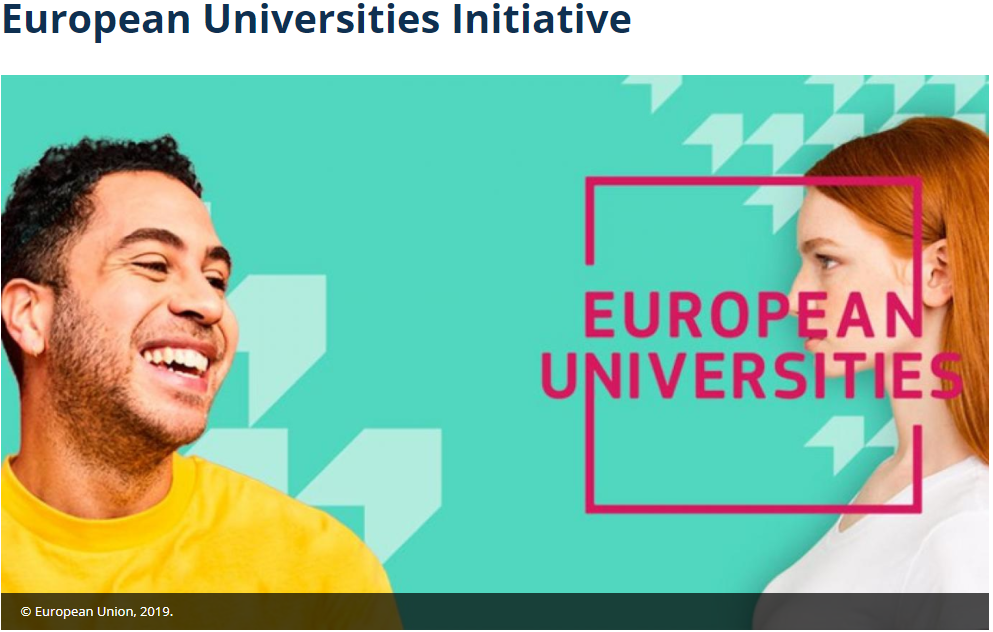 video:
European Universities
source:    European Universities Initiative | European Education Area (europa.eu)
M.Dragan / H.Hochrinner / M.Pichler
11.07.2022
15
European Universities Initiative
European Universities are transnational alliances that will become 
	- the universities of the future, 
	- promoting European values and identity, and 				- revolutionising the quality and competitiveness of European higher 	  education.

In order to achieve this major step forward, the initiative is offering opportunities to support diverse cooperation models for European Universities  through the Erasmus+ calls for proposals.
source:    European Universities Initiative | European Education Area (europa.eu)
M.Dragan / H.Hochrinner / M.Pichler
11.07.2022
16
European Universities Initiative
The alliances

 include partners from all types of higher education institution and cover a broad geographic scope across Europe

 are based upon a co-envisioned long-term strategy focused on sustainability, excellence and European values

 offer student-centred curricula jointly delivered across inter-university campuses, where diverse student bodies can build their own programmes and experience mobility at all levels of study

 adopt a challenge-based approach according to which students, academics and external partners can cooperate in inter-disciplinary teams to tackle the biggest issues facing Europe today
source:    European Universities Initiative | European Education Area (europa.eu)
M.Dragan / H.Hochrinner / M.Pichler
11.07.2022
17
Project Application EU4Dual
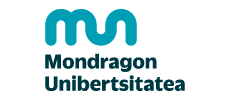 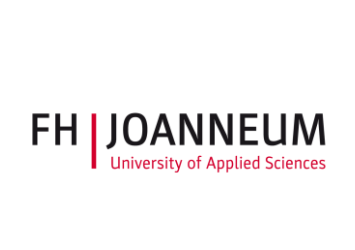 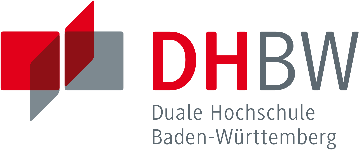 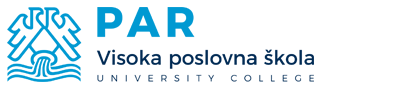 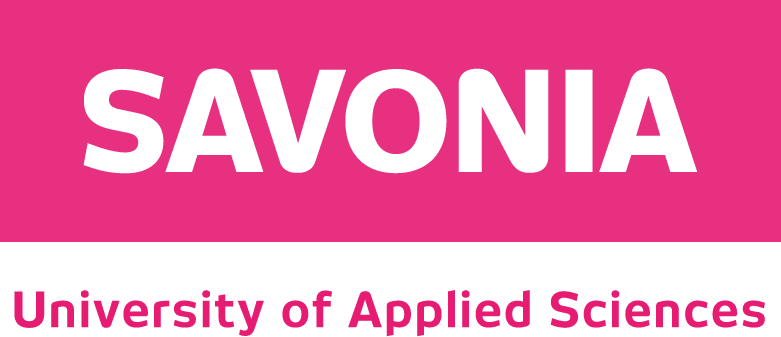 A UNIVERSITY ALLIANCE TO BUILD 
THE FIRST TRANSNATIONAL UNIVERSITY FOR COOPERATIVE (DUAL) EDUCATION
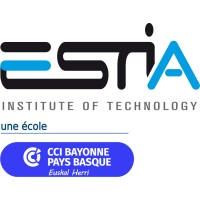 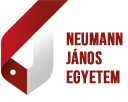 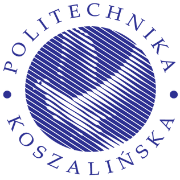 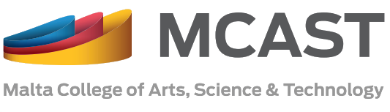 M.Dragan / H.Hochrinner / M.Pichler
11.07.2022
18
Project Application EU4Dual
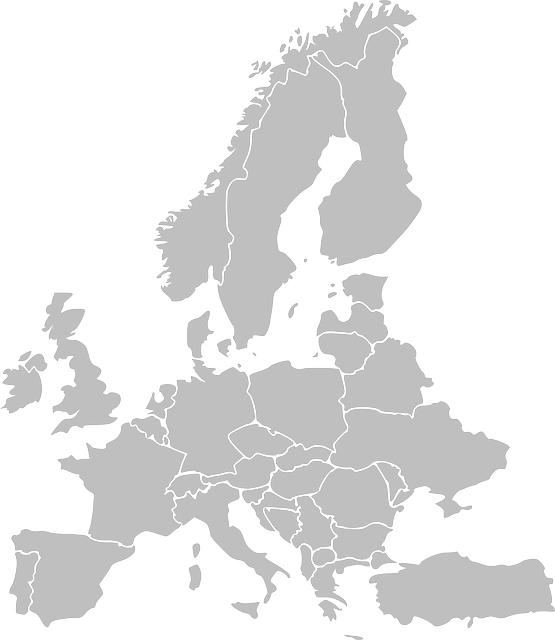 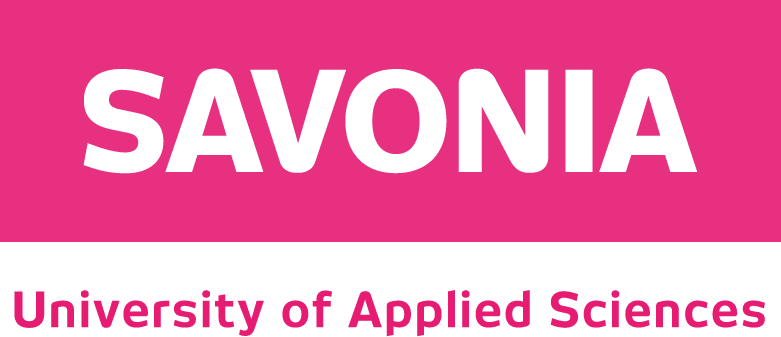 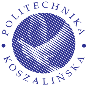 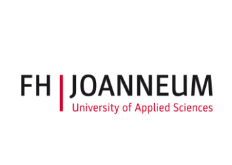 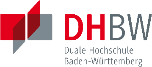 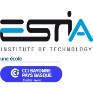 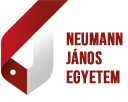 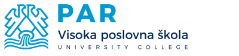 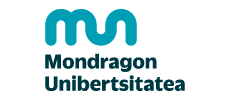 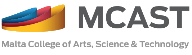 M.Dragan / H.Hochrinner / M.Pichler
11.07.2022
19
Project Application EU4Dual - The strategic triangle
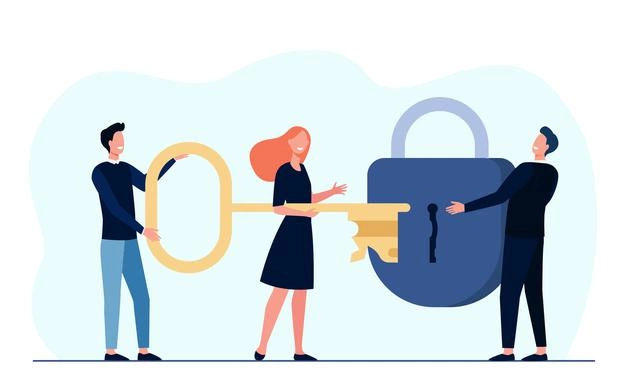 Student
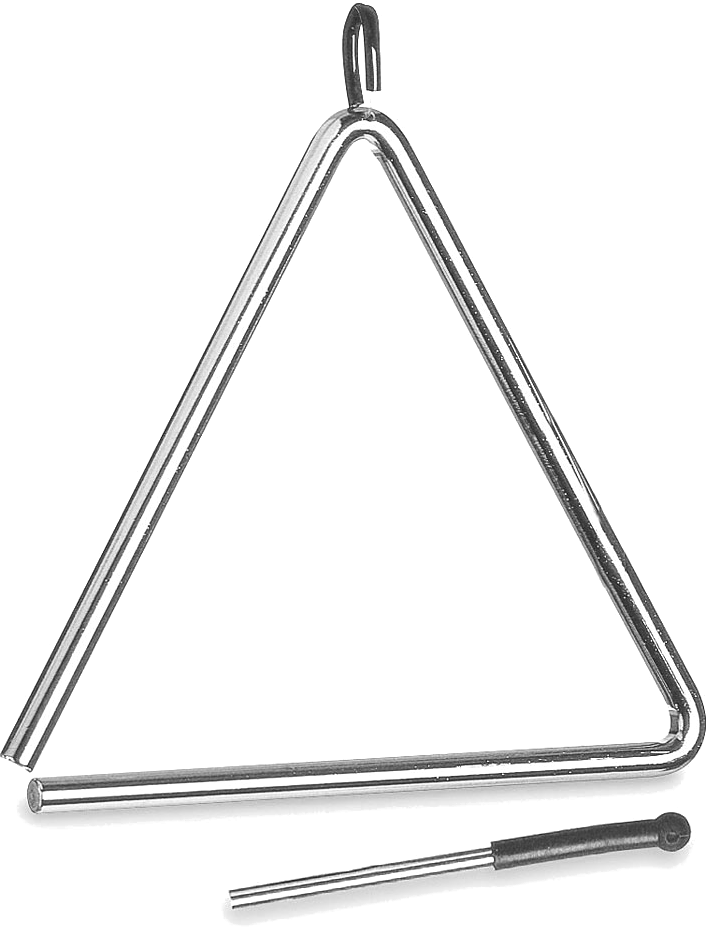 University
Company
M.Dragan / H.Hochrinner / M.Pichler
11.07.2022
20
Project Application EU4Dual - The strategic triangle  =>stakeholder
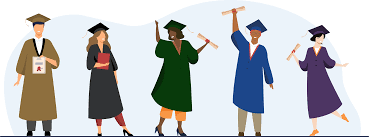 Knowledge acquired
Stakeholder
Perspectives
Knowledge provided
Knowledge expected
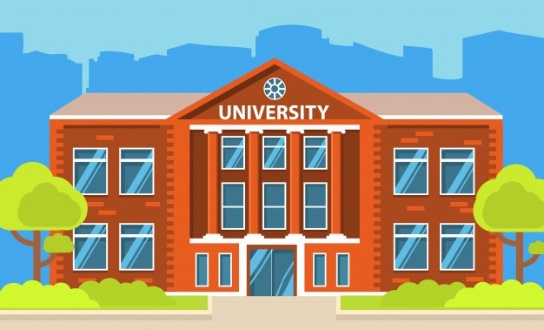 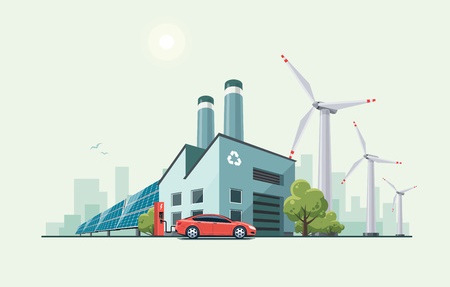 M.Dragan / H.Hochrinner / M.Pichler
11.07.2022
21
Project Application EU4Dual collaboration in the strategic triangle
Self 
development
Students / 
Employee
Demands
Demands
Demands
Skills
Skills
Skills
Needs
Needs
Needs
Quality
Quality
Quality
Customization
Modularity
Collaboration
Qualifications
Micro-credentials
Business
development
Institutions
development
HEInstitutions
World of Work
Flexibility
People
management
M.Dragan / H.Hochrinner / M.Pichler
11.07.2022
22
Project Application EU4Dual
flexible, 
individual learning – personal relationship
Higher Education struggles with its position in society
labour market driven  employability  
training and recruiting
significant and rising graduate / academic un-employment 
and mis-employment
excellence in teaching and student mentoring
priority for R&D and third party financing
“pure education” / personal development („follow your dreams“)
lack of skilled workers and higher value of hands-on-skills
massification and open source courses – anonymous
M.Dragan / H.Hochrinner / M.Pichler
11.07.2022
23
Project Application EU4Dual	 Fiche – European Universities 2021-11-30
Objectives of European Universities Alliance
Achieving the ambitious vision of an innovative, globally competitive and attractive European Education Area by 2025 

Transforming the institutional cooperation between higher education institutions and bring it to the next level 

Mobilising all four missions of higher education institutions: 
education, 
research, 
innovation and 
service to society
M.Dragan / H.Hochrinner / M.Pichler
11.07.2022
24
Project Application EU4Dual		Project structure 1
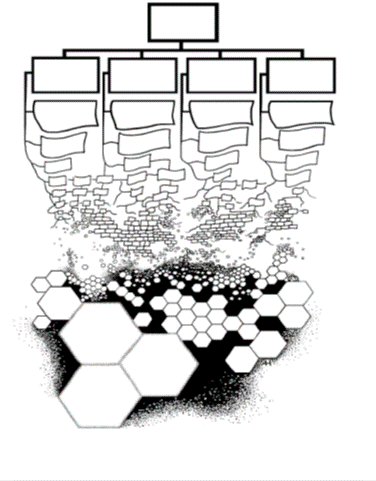 Organisation
of Hubs
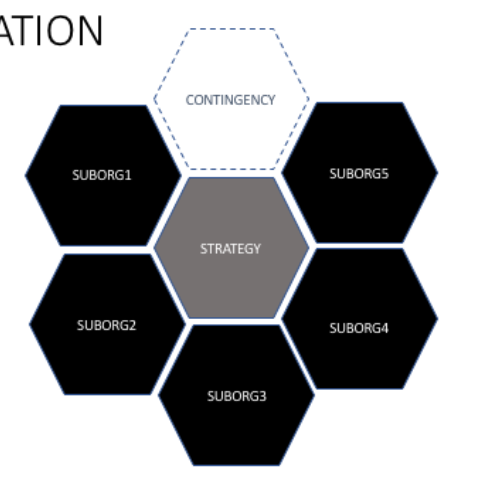 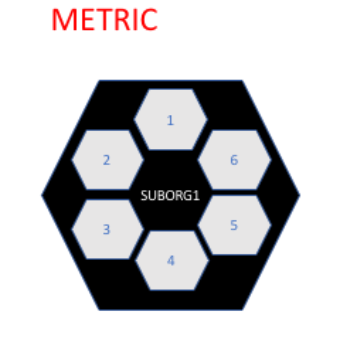 M.Dragan / H.Hochrinner / M.Pichler
11.07.2022
25
Project Application EU4Dual - Project structure 2
WP1
Governance & Strategy
& Management
& Standards
WP8
WP2
Quality & Cooperation Standards
Dual-Education Center of Excellence
WP7
WP3
Work
packages
Stakeholder Engagement (University-Business)
Innovation Challenges
(Grand & Specific Challenges)
WP4
WP6
Mobility
New Learning Pathways
(Micro-credentials)
WP5
Research Coordination
FHJ
M.Dragan / H.Hochrinner / M.Pichler
11.07.2022
26
Project Application EU4Dual - Grand Challenges (GC)
Partner 3
Partner 5
Infrastructure
GC 1
World of Work
Partner2
Partner 8
Partner 5
Partner5
Partner 7
GC 2
Healthy Ageing
Partner7
GC 3
Green Economy
Partner9
Tools
WP 3
Gesundheitsinstitute
IAP
M.Dragan / H.Hochrinner / M.Pichler
11.07.2022
27
Project Application EU4Dual - Structure of GC 1
Interdisciplinary 
Collaboration
HEI Staff
Business
Students
Skills for Future
Serviti-sation
Twin Transition
GC 1
Future of work
Smart Industry
Circular Economy
Tools
Collaborative Intelligence
Infrastructure
M.Dragan / H.Hochrinner / M.Pichler
11.07.2022
28
Project Application EU4Dual - Structure of GC 2
Interdisciplinary 
Collaboration
HEI Staff
Business
Students
Food Management
Culinary Science
Personalized
Nutrition
GC 2
Healthy 
Aging
Inter-professional health care
??
Tools
Applied Health Sciences
Infrastructure
M.Dragan / H.Hochrinner / M.Pichler
11.07.2022
29
Project Application EU4Dual - Structure of GC 3
Interdisciplinary 
Collaboration
HEI Staff
Business
Students
GC 3
Green Economy
Tools
Infrastructure
M.Dragan / H.Hochrinner / M.Pichler
11.07.2022
30
Project Application EU4Dual
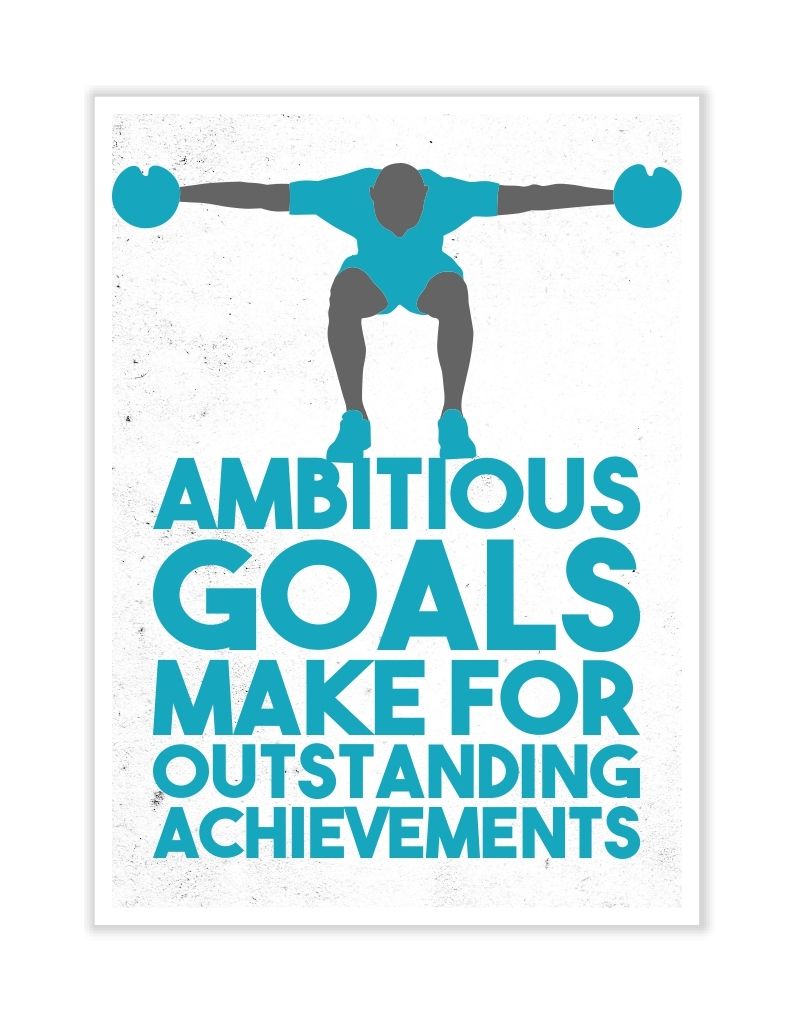 M.Dragan / H.Hochrinner / M.Pichler
11.07.2022
31